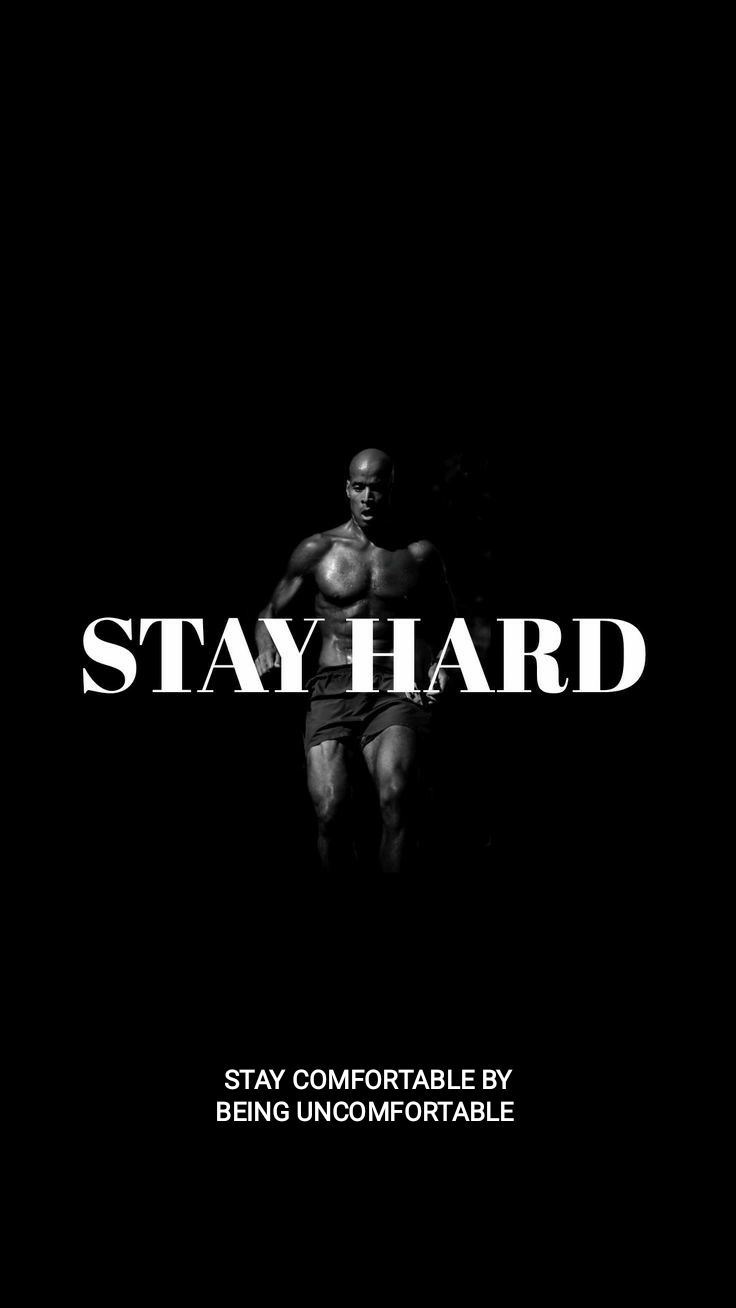 Is It Time For Mindset Coaching?
Struggle With Self Doubt -
Do you second-guess your abilities or question if you’re good enough?
You hesitate to pitch your idea in a meeting, fearing others will think it’s not good enough.
You feel nervous before a big game, doubting whether you belong on the starting lineup.
Mindset coaching helps you build confidence by focusing on your strengths and past successes. 
You’ll develop tools to face challenges with belief in your abilities.
Have Difficulty Handling Criticism -
Do you get defensive or discouraged when receiving feedback? 
Your manager critiques your presentation, and you dwell on their comments, questioning your entire approach. 
Your coach points out areas for improvement, and instead of working on them, you feel like giving up.
Mindset coaching reframes criticism as a chance to grow. You’ll learn to separate your personal worth from feedback and use it constructively to improve.
Fear Holds You Back -
Are you afraid of taking risks or stepping out of your comfort zone?
You avoid launching a new product because you fear it might fail.
You don’t take the game-winning shot because you’re afraid of missing.
Coaching helps you manage fear by focusing on preparation and viewing failure as a learning opportunity. 
You’ll gain the confidence to act boldly, even in high-pressure situations.
Feeling Stuck In Your Comfort Zone -
Do you avoid new challenges that could push you to grow?
You stick to the same strategies year after year, even though you know the market is evolving
You avoid trying a new position or skill because you’re comfortable playing your usual role
Mindset coaching challenges you to step outside your comfort zone. You’ll learn to embrace growth by viewing discomfort as a sign of progress
Stress Is Overwhelming -
Do you shut down or feel paralyzed under pressure?
Tight deadlines and high-stakes meetings leave you feeling anxious and unable to perform at your best.
The pressure of a championship game causes you to freeze and make uncharacteristic mistakes
Mindset coaching equips you with strategies to manage stress and perform under pressure. You’ll learn to stay calm, focused, and effective, even in the most intense situations.
You Dwell on Mistakes -
Do you replay failures in your mind, unable to move forward?
A failed project keeps you from taking on new responsibilities, fearing you’ll mess up again.
Missing a critical shot or making a key mistake haunts you, affecting your performance in future games.
Mindset coaching helps you extract lessons from mistakes and move on. You’ll learn to view failures as stepping stones rather than obstacles
You Procrastinate/ Struggle with Indecision -
Do you delay action because you fear making the wrong choice? 
You spend weeks overanalyzing a decision, missing opportunities because you’re afraid of committing 
You hesitate on the field, missing chances to capitalize on openings because you’re unsure of your next move.
Coaching helps you trust your instincts and act decisively. You’ll develop clarity and confidence in your decision-making process
Negative Self Talk Is A Habit -
Is your inner dialogue dominated by self-criticism?
You tell yourself, “I’ll never be as successful as my competitors,” or “I’m not smart enough to lead this team.”
You think, “I always mess up when the game is on the line,” or “I’m not fast enough to compete with them.”
Mindset coaching helps you recognize and replace negative self-talk with positive, empowering beliefs that improve confidence and performance
Comparing Yourself To Others -
Do you measure your worth based on other people’s achievements?
You see a colleague get promoted and think, “I’ll never be as good as them.”
You compare your stats to a teammate’s and feel discouraged, even though you’re improving.
Coaching helps you focus on your own progress and set personal benchmarks for success. You’ll learn to celebrate others’ achievements without diminishing your own.
You Struggle With Consistency -
Do you lose motivation or quit when things get tough?
You start a new marketing strategy with enthusiasm but abandon it when results don’t come immediately.
You train hard during the off-season but lose discipline once the regular season starts.
Mindset coaching builds resilience and discipline. You’ll develop habits and routines that keep you consistent, even when motivation fades.
You Seek Validation From Others -
Do you rely on external praise to feel successful?
You feel only as good as the last compliment you received from your boss or clients.
You perform well only when the coach or crowd is cheering you on but lose confidence without recognition.
Coaching helps you find internal motivation and self-assurance. You’ll learn to define success on your own terms and perform confidently regardless of external validation.
You Feel Like You’re Holding Yourself Back -
Do you know you’re capable of more but can’t seem to unlock it?
You have big ideas for growth but don’t take action because you’re unsure where to start.
You have the skills to be a leader on your team but hesitate to step up, fearing failure or judgment.
Mindset coaching helps you identify mental blocks and overcome them. You’ll build clarity, confidence, and a plan to reach your full potential.